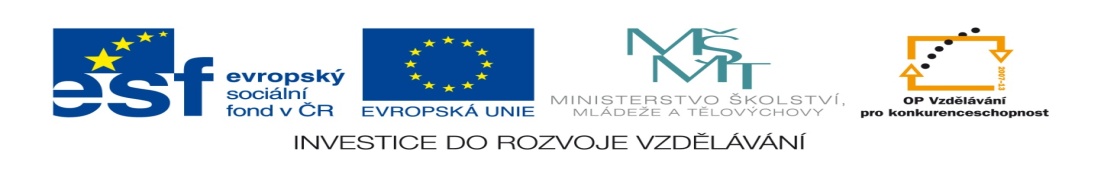 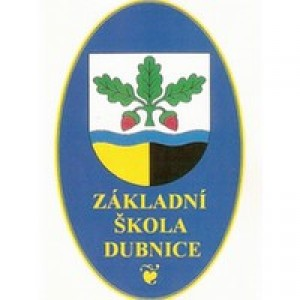 EUpenizeskolam.cz
Název projektu: Moderní škola 2010
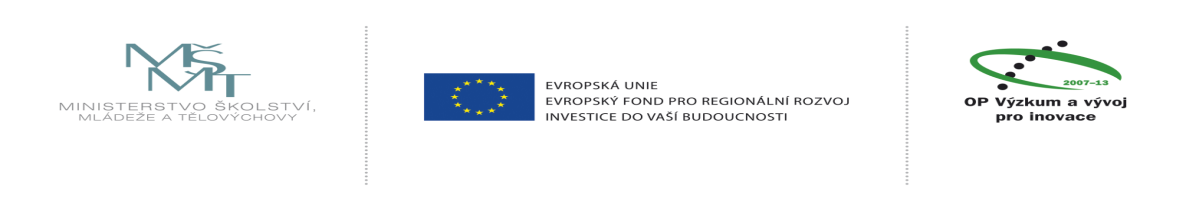 Metodické pokyny s využitím interaktivní tabule
Vzdělávací obor: Jazyk a jazyková komunikace
Předmět: Český jazyk
Typická věková skupina: 7-9 let
Anotace:   Prezentace seznamuje žáky s pořadím vyjmenovaných slov     
                     po P a jejich základním významem. Její součástí jsou
                     přehledy nejčastějších příbuzných slov k jednotlivým 
                     vyjmenovaným slovům a  problémových dvojic slov.
Očekávaný výstup:       Odůvodňuje a píše správně i,í/y,ý po 
                                            tvrdých a měkkých souhláskách i po obojetných 
                                            souhláskách ve vyjmenovaných slovech, tvoří
                                            věty s vyjmenovanými slovy, dokáže vyhledat vyjmenovaná 
                                            slova v básničce, umí vysvětlit a opravit chyby v přísloví.
Klíčová slova: vyjmenovaná slova po P, příbuzná slova
Pomůcky: interaktivní tabule
Vyjmenovaná 
slova po P
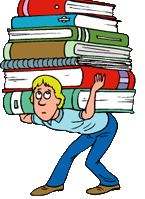 P
PÝCHA- PYTEL- PYSK-NETOPÝR- SLEPÝŠ- PYL-KOPYTO- KLOPÝTAT-TŘPYTIT SE- ZPYTOVAT-PYKAT- PÝR- PÝŘIT SE-ČEPÝŘIT SE
Pytel pylu nesla pýcha,
měla pyšný pysk,
klopýtla a za to pyká,
teď zpytuje zisk.
Kůň klopýtl o slepýše, 
třpytí se mu kopyto,
pýr se pýří, čepýří se
a netopýr soudí to.
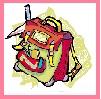 Podtrhni  MODŘE vyjmenovaná slova po P.
Význam vyjmenovaných slov:
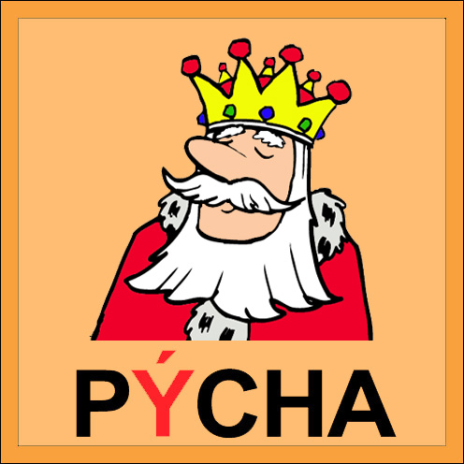 Povýšenost, hrdost, vysoké sebevědomí
Slova příbuzná
POZOR!!
pýcha (vlastnost) x píchá (trn)
pyšný, pyšně
pyšnit se
přepych,přepychový
pýchavka
Obal na sypký či jiný materiál
Slova příbuzná
pytlík
pytlíček
pytlovina
pytlák
pytlačit
strašpytel
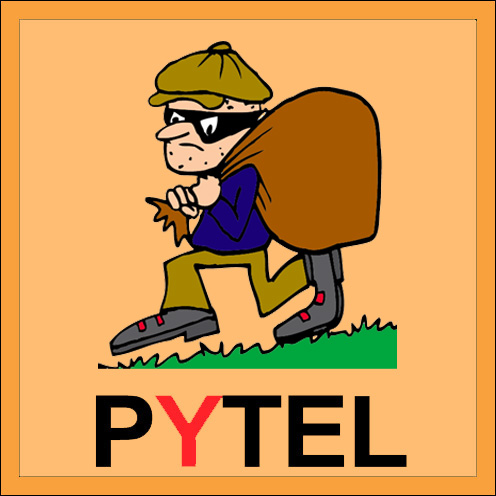 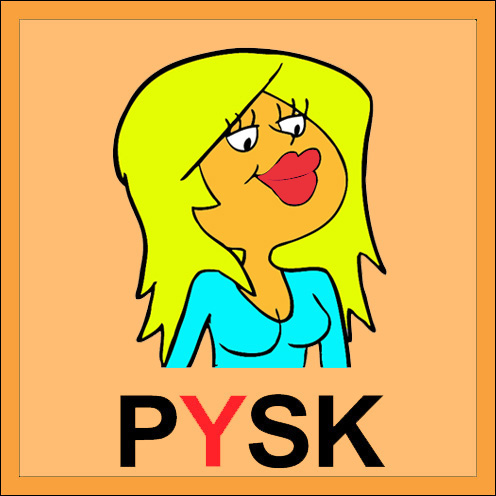 Část úst nebo tlamy, ret
Slova příbuzná
POZOR!!
na pysku (pusa zvířete) x na písku
pyskatý
ptakopysk
pyskovat
pyskoun
Malý létající hmyzožravý savec
Slova příbuzná
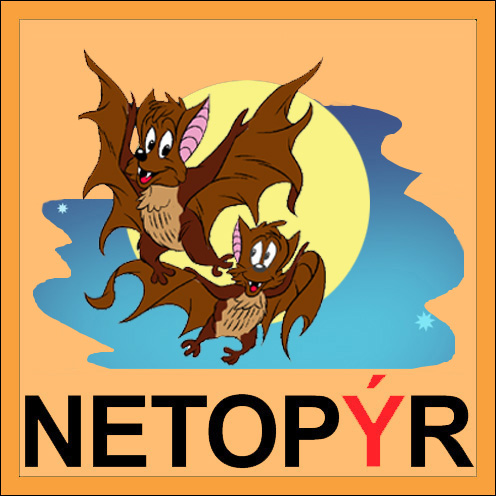 netopýří
netopýrek
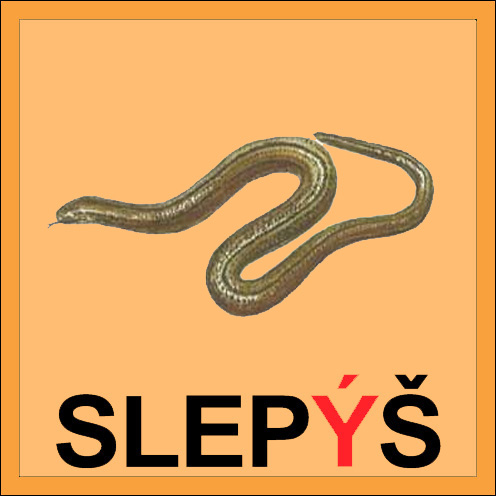 Beznohý plaz podobný hadu
Slova příbuzná
slepýší                        POZOR!!
                        slepýš (živočich)  x  slepíš (lepidlem)
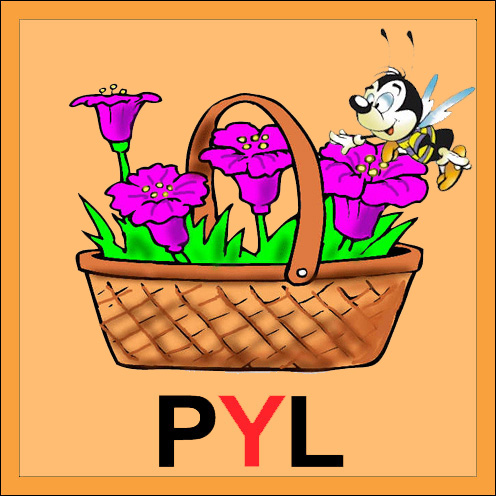 Jemný prášek v prašníku rostliny
Slova příbuzná
POZOR!!
     pyl (v květinách)  x  pil (limču) 
     opylovat (přenášením pylu) x opilovat (pilníkem)
opylovat
opylení
pylový
Rohovitý obal chránící konce prstů kopytníků.
Slova příbuzná
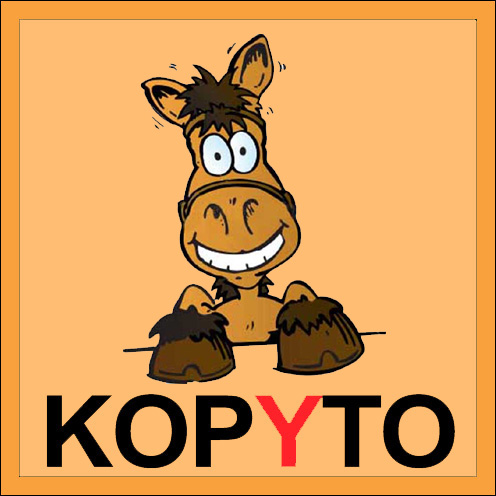 kopýtko
sudokopytník
lichokopytník
Vrávoravě se pohybovat
Slova příbuzná
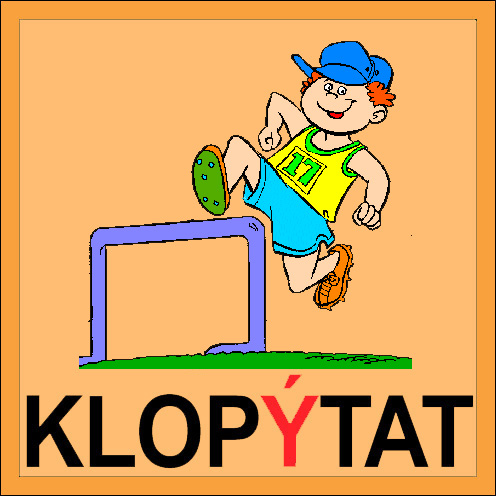 klopýtání
klopýtnout
klopýtnutí
Lesknout se, zářit
Slova příbuzná
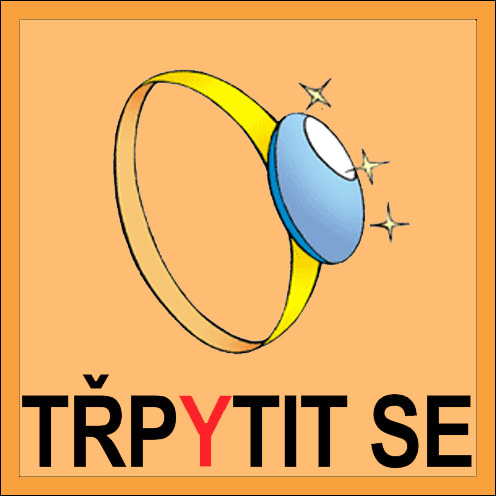 zatřpytit se
třpyt
třpytka
třpytivý
Mít výčitky svědomí
Slova příbuzná
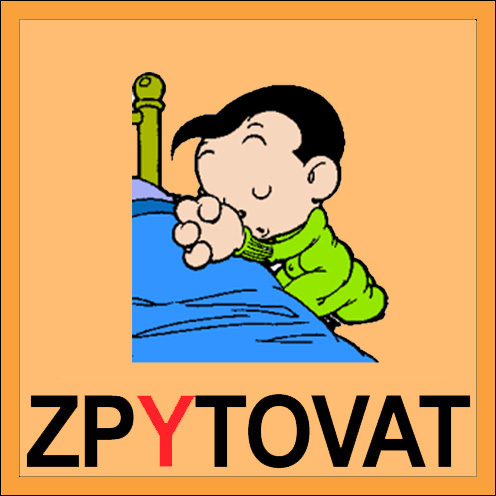 nevyzpytatelný
zpytující
Nést trest za své chyby
Slova příbuzná
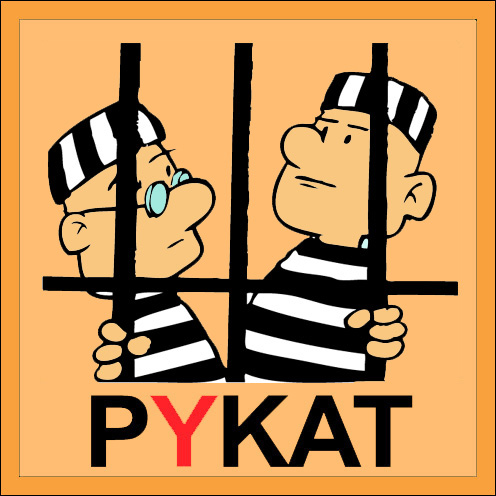 odpykání (trestu)
odpykat
Plevel, vytrvalé byliny tvořící trsy
Slova příbuzná
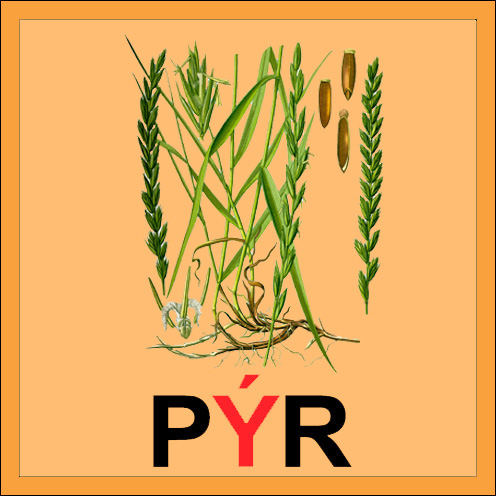 pýří
pýřavka
Červenat se, rdít se
Slova příbuzná
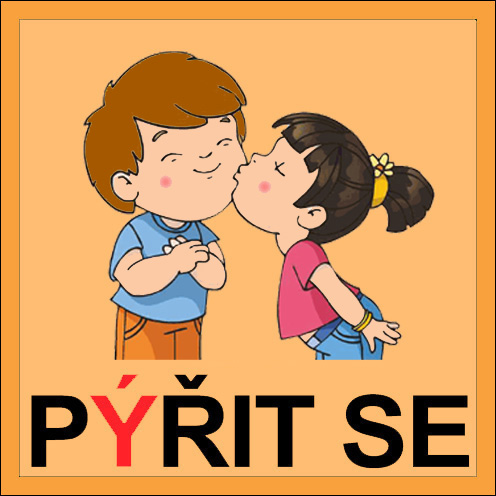 zapýřit se
Čechrat si peří
Slova příbuzná
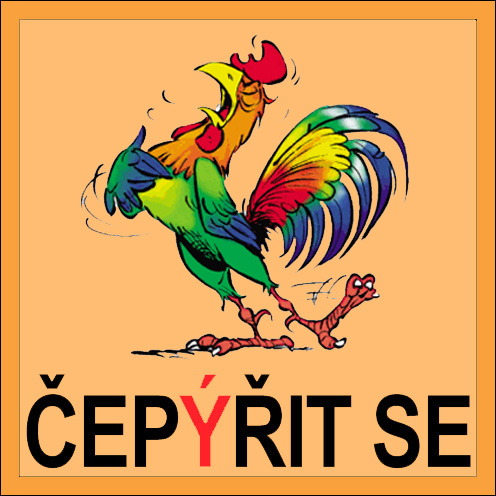 rozčepýřit se
rozčepýřený
začepýřit se
čepýření
Ve větách je nesprávné slovo, opravte ho a přísloví vysvětlete.
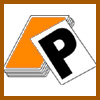 Dnes je světlo jako v pytli.
Nekupujte žirafu v pytli.
Na tenký pytel hrubá záplata.
Pýcha předchází skok.
Rád se pyšní cizím kabátem.
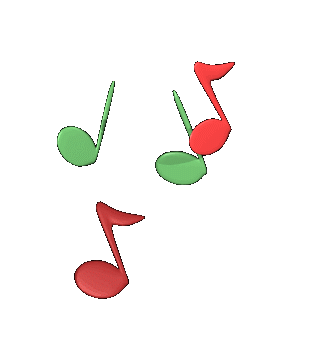 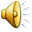 Pytlák s pytlem klopýtá pýremVe svitu měsíce kudla se třpytíI když ta kudla je tupá jak kopytoJe to jeho pýcha, vždycky něco chytíPytlák už pyká, svědomí zpytujeZ toho, že pytlačí, trochu se pýří
I když je bez brýlí, slepý jak slepýšVidí jak trávou sem bažanti míří
Zamíří na toho, co se tak čepýříV tom se však rozklepe pytlákův pyskPřiletěl netopýr, pyl tady rozvířilPytlák si kýchnul a unikl mu zisk
ZDROJE
http://skolakov.webnode.cz/cesky-jazyk-3-trida/vyjmenovana-slova-po-p/
http://skolakov3b.sweb.cz/vyjmenovana_slova_po_P/pribuzna/prirazovani1b.htm
http://skolakov3b.sweb.cz/vyjmenovana_slova_po_P/book.swf
http://skolakov.webnode.cz/cesky-jazyk-3-trida/
Blumentrittová, V., Bukáčková, J. Český jazyk zábavně 3. ročník. Blug. ISBN: 80-85635-98-4
Český jazyk 3:Učebnice pro 3.ročník, Brno:Nová škola,2002,ISBN:80-85607-38-7
Pečonková, L. Pomocníček pro školáky. Olomouc: Rubico, 2004, ISBN:80-7346-006-8
http://page3-becomingme.blogspot.com/2010_10_01_archive.html
http://www.gify.nou.cz/SKOLA.htm